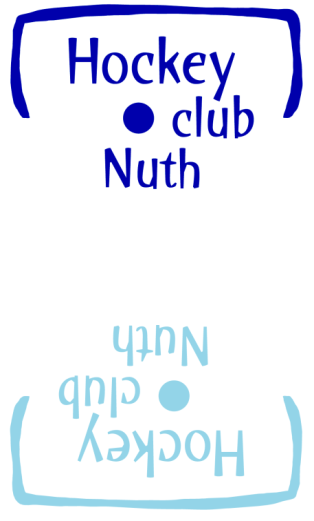 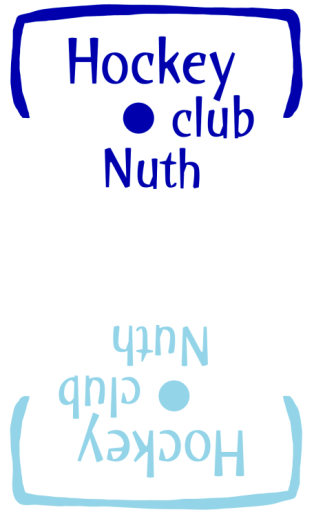 GYMZAAL HOENSBROEK
Gymzaal BS De VLIEGER / Maria Gewandenstraat 24 / 6432 CP  HOENSBROEK
Tribune met keukentje aanwezig!
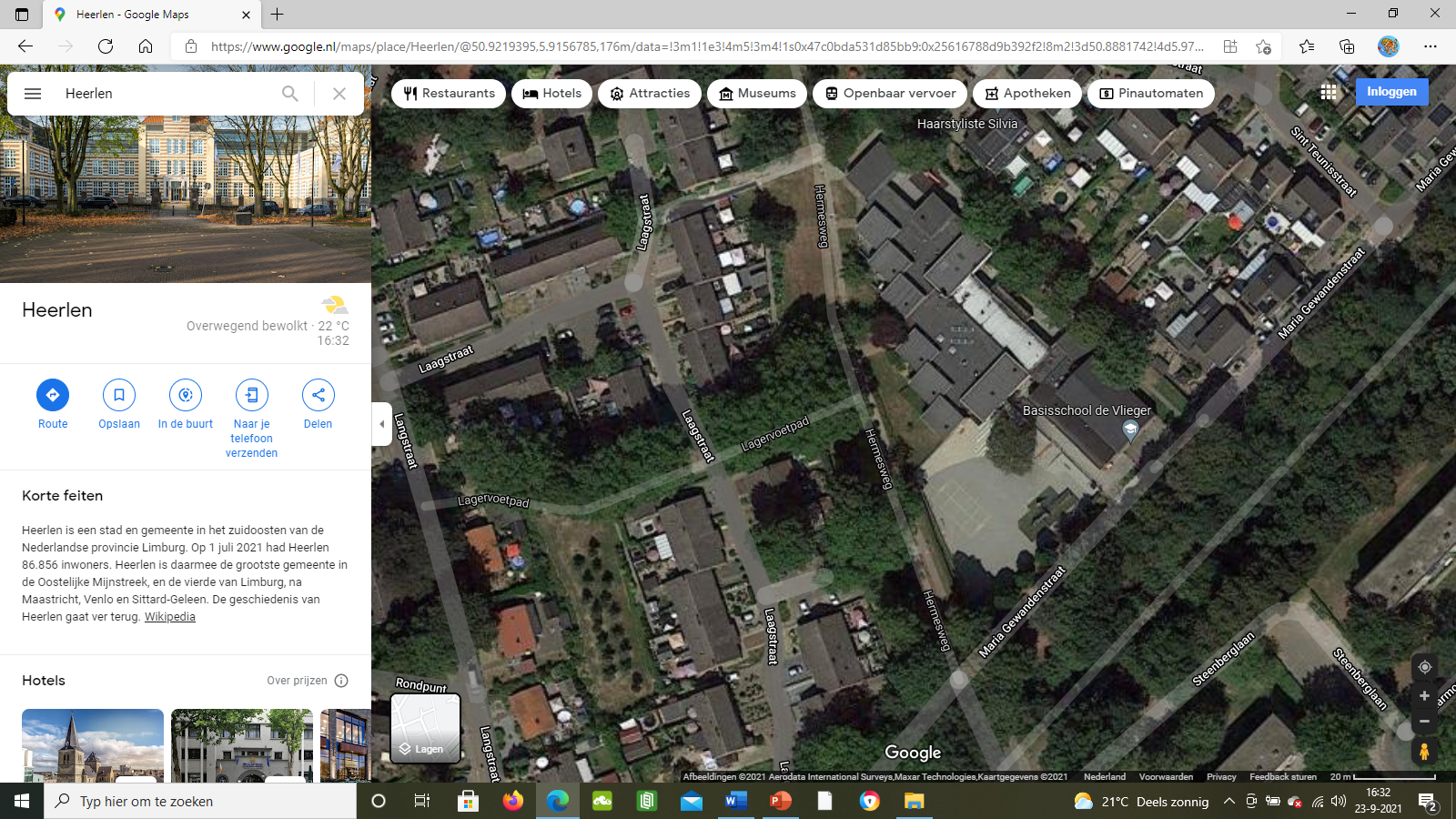 BS De Vlieger
Gymzaal DE VLIEGER
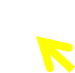 Wegversperring
Parkeerplaatsjes Alleen 
Bereikbaar Via Witte Pijl!
P
1